В здоровом теле здоровый дух
Выполнила ученица  
Учитель физической культуры
МБОУ СШ №75
Каленкова М.А.
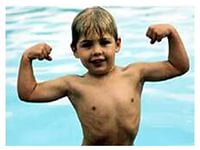 Здоровье  -
это одна из важнейших жизненных ценностей человека, залог благополучия и долголетия.
    Хорошeе здоровье – 
       основа долгой,
     счастливой
    и полноценной
             жизни.
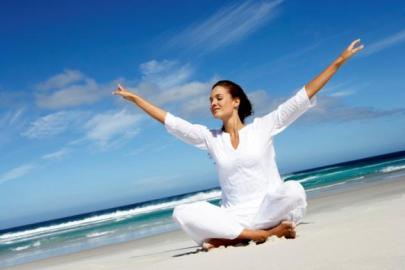 Здоровый человек
весёлый  
бодрый  
энергичный 
у него чистая кожа  
блестящие волосы 
отдохнувший 
хороший сон
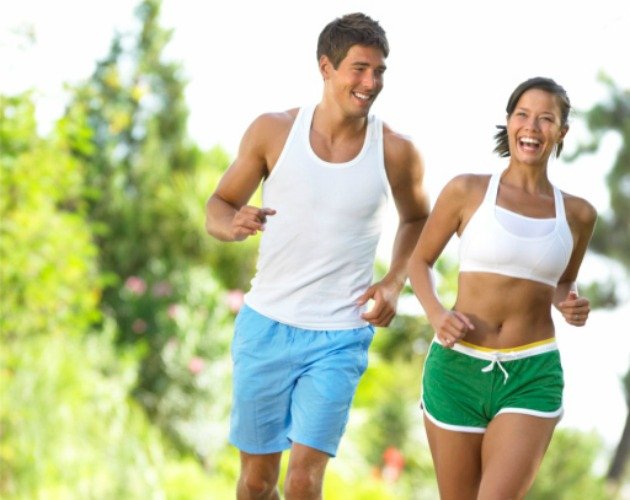 Здоровый образ жизни
Правильное питание
Закаливание.
Здоровый сон
Активная деятельность (спорт) и активный отдых
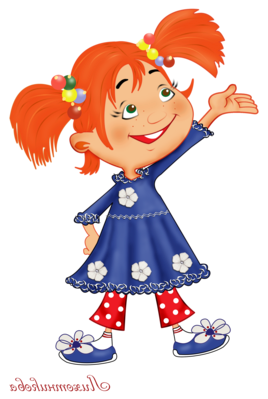 Отказ от вредных привычек
Закаливание – это тренировка защитных сил организма.
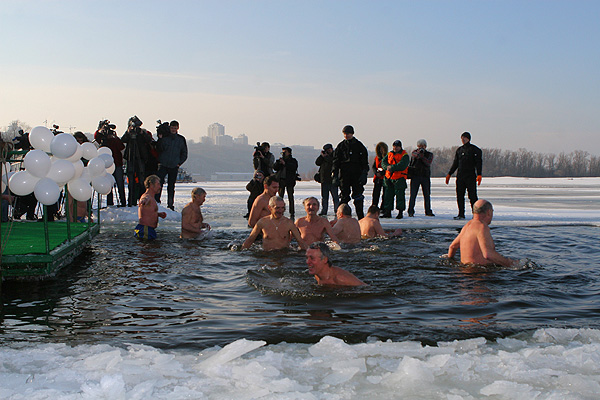 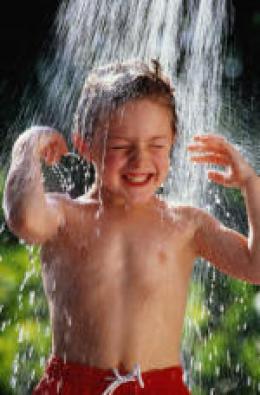 Полноценный сон – это не только необходимое условие здорового существования, но и показатель здоровья.
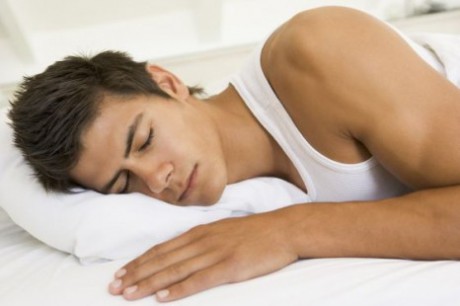 Ложиться желательно не позднее 22ч.
Чем  меньше одежды тем лучше.
В спальне обязательно должен быть свежий воздух.
Правильное питание – основа здорового образа жизни.
Подвижный, быстрый человекГордится стройным станом.Сидящий сиднем целый векПодвержен всем изъянам.
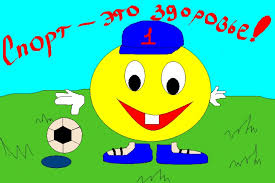 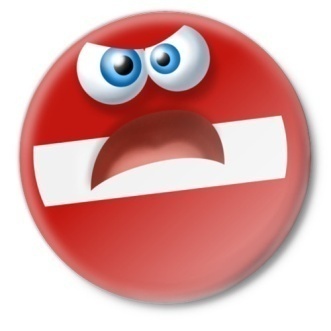 Вредные привычки
Курение
Алкоголь
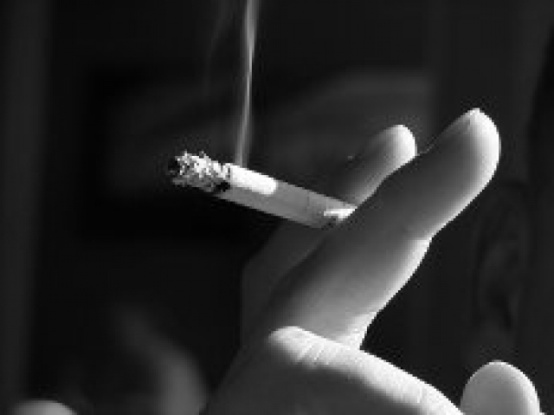 Наркотики
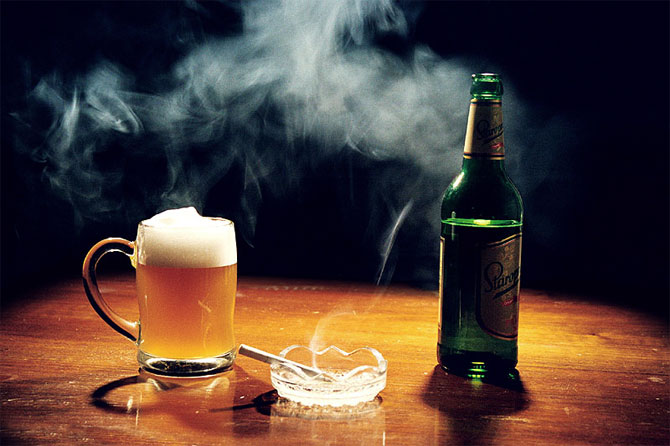 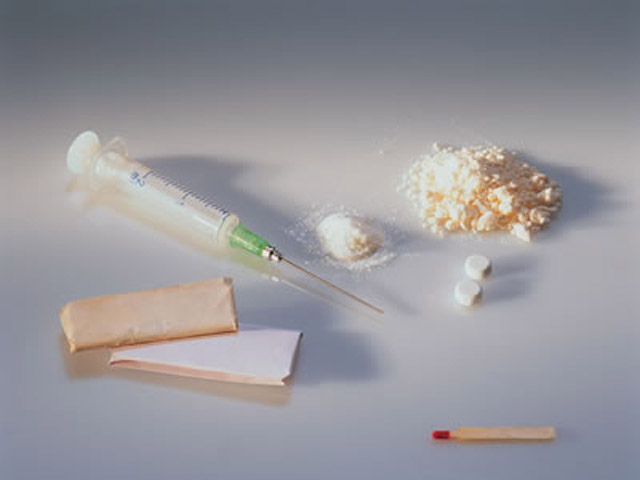 Не совместимы с понятием здорового образа жизни!
Курение - одна из вреднейших привычек
Исследованиями доказано, в чем вред курения. В дыме табака содержится более 30 ядовитых веществ: никотин, углекислый газ, окись углерода, синильная кислота, амиак, смолистые вещества, органические кислоты и другие.
Алкоголизм.
«Пьянство – есть упражнение в безумии»
              Пифагор
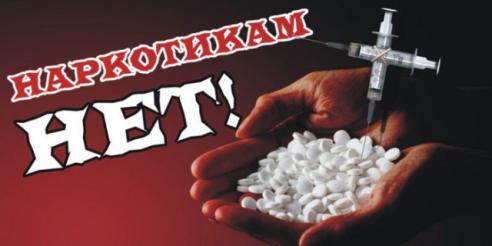 Сделай правильный выбор!
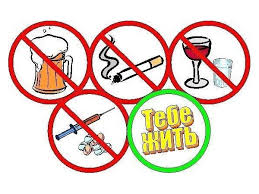 БУДЬТЕ ЗДОРОВЫ!
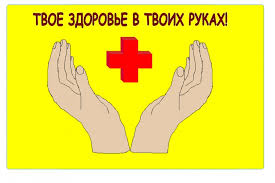